eBPFプログラムを送り込むことによるVM内のシステム監視
九州工業大学
堀　恭介　　光来健一
1
[Speaker Notes: 今からeBPFプログラムを送り込むことによるVM内のシステム監視について九州工業大学の堀恭介が発表します。]
VM内のシステムの監視
IaaS型クラウドは仮想マシン (VM) を提供
利用者はVM内のシステムを自由に管理
クラウドもVM内の情報を取得して活用している
例：VMの性能を監視することでオートスケールするかどうかを判断
VM内の情報を用いることでより的確なスケールアウトが可能
例：VMへの攻撃者の侵入を安全に検知
クラウド側
VM
監視システム
情報取得
2
[Speaker Notes: この研究の背景にVM内のシステムの監視に対する需要の増加が挙げられます。IaaS型クラウドは仮想マシン（VM）を提供する形になっています。このクラウドではユーザがVM内のシステムを自由に管理することが可能です。このシステムの中でクラウドはVM内の情報を取得して活用しています。例としてVMの性能を監視することでオートスケールするかどうかを判断しています．これはVM内の情報を用いることでより的確なスケールアウトが可能であるためです．また，攻撃者のVMへの侵入を安全に検知するというものもあります．]
エージェント方式
VM内にエージェントをインストールし、クラウド側と通信
プロセスとして実行
例：Amazon CloudWatchエージェント
VM内のシステムのログやメトリクスの収集，ログやトレースの分析など
カーネルモジュールとして実行
例：IBM Cloudのモニタリング・エージェント
VM内で実行されたシステムコールに関する情報の収集も可能
クラウド側
エージェント
VM
監視システム
OS
エージェント
3
[Speaker Notes: クラウドによるVMの監視手法としてはエージェント方式が一般的とされています．
これはVM内にエージェントと呼ばれるソフトウェアを組み込み、クラウド側と通信して情報を取得する方法です。
エージェントはプロセスで実行する場合とカーネルモジュールとして実行する場合があります。プロセスの例がAmazon CloudWatchエージェントであり、
ログやメトリクスの収集、ログやトレースの分析などを行います。一方、カーネルモジュールの例がIBM Cloudのモニタリング・エージェントであり、
この方法であればVM内で実行されたシステムコールに関する情報の収集も可能です。]
エージェント方式の問題点
VMの利用者がエージェントの保守・管理を行う必要がある
保守を怠るとシステムの脆弱性となる可能性がある
プロセスとして実行する場合
取得できない情報が存在する
カーネルモジュールとして実行する場合
システムの不安定化につながる可能性がある
クラウド側
エージェント
VM
監視システム
OS
情報
エージェント
4
[Speaker Notes: 利点：
プロセス→システムが不安定になることはない
カーネルモジュール→たくさんの情報を取得できる

一方，エージェント方式には問題点も存在します．まず、エージェントの保守や管理をVMの利用者が行う必要があります．ここでいう保守や管理とは、インストール、バージョンアップなどであり、まず導入時にインストール作業が必要になります。また、これらの作業を怠るとVM自体が堅牢であってもシステムの脆弱性となる可能性があります．また、エージェントを実行するプロセスとカーネルモジュールは一長一短であります．プロセスはOS内にないため取得できない情報が存在します．また、カーネルモジュールとして実行するとシステムが不安定になる可能性があります。

また、カーネル内なのでOSのバージョンに合わせてバージョンアップし対応する必要があります。そうしないと動かなくなる可能性があります。]
イントロスペクション方式
VMのメモリや仮想ディスクに直接アクセスし、情報を取得
メモリ上にあるOSのデータ構造を解析
システム性能に関する情報や通信状況などを取得可能
仮想ディスクで用いられているファイルシステムを解析
設定ファイルやログファイルなどを取得可能
エージェントの保守・管理が不要
クラウド側
OS
VM
監視システム
メモリ
仮想ディスク
5
[Speaker Notes: この問題を解決するために，イントロスペクション方式が用いられています．
この方法は・・・ものです．
取得例として・・・ことで
・・
また，・・・ことで
・・・
この方法であれば・・です．]
イントロスペクション方式の問題点
低レベルな解析が必要となり、監視システムの開発が難しい
OSのデータ構造はOSのバージョンに大きく依存する
OSの開発に合わせて監視システムの開発を行う必要
VMが暗号化されていると利用することができない
AMD SEVを用いてVMのメモリが暗号化されている場合
OSによって仮想ディスクが暗号化されている場合
OS
クラウド側
VM
暗号化
監視システム
SEV
メモリ
仮想ディスク
6
[Speaker Notes: しかし，イントロスペクション方式にも問題点が存在します．
メモリや仮想ディスクの・・
理由としては・・
ため・・
また，・・・
メモリの場合は下のように・・・アクセスができません．
仮想ディスクについても下のように・・・アクセスができません．]
提案：TeleBPF
VMにeBPFプログラムを送り込んで実行することで安全に監視
eBPF：OS内で性能等を監視するために用いられるLinuxの機構
TeleBPFプロキシ経由でeBPFプログラムをVM内のOSにロード
eBPFプログラムが取得した情報はTeleBPFプロキシ経由で返される
既存のeBPFアプリケーションを実行可能
VM
eBPFアプリケーション
TeleBPFプロキシ
クラウド側
OS
eBPFプログラム
7
[Speaker Notes: そこで私からの提案としてTeleBPFを挙げます。TeleBPFはVMにeBPFプログラムを送り込んで実行することで安全に監視するシステムです．
ここでのeBPFは拡張バークレーパケットフィルタ（extended Berkeley Packet Filter の略）であり、作成したプログラムをOS内で安全に実行することで性能等を監視するために用いられるLinuxの機構です。
流れとしてはクラウド側で既存のeBPFアプリケーションを実行し、VM内のTeleBPFプロキシ経由でeBPFプログラムをVM内のOSにロードします。
そしてeBPFプログラムが取得した情報はTeleBPFプロキシ経由で返されます．この方法であれば既存のeBPFアプリケーションを実行可能です．]
エージェント方式と比べた利点
事前のインストールや保守作業を行う必要がない
常に最新のeBPFプログラムが動的に送り込まれるため
プロセスとしてのエージェントより詳細な情報を取得できる
eBPFプログラムはOS内で実行されるため
OSカーネル内で実行してもシステムが不安定にならない
eBPFプログラムはロード時に検査器を用いて安全性が検査される
TeleBPF
エージェント方式
VM
エージェント
OS
VM
eBPFプログラム
OS
エージェント
8
[Speaker Notes: この方法はエージェント方式と比べて様々な利点を持っています．
まず・・・ありません．
これは下のようにエージェントをインストールするわけでは無く・・・仕組みとなっているためです．
また，先ほどのプロセスとカーネルモジュールの一長一短の問題もTeleBPFであれば解決されます．
eBPFプログラムはOS内で実行されるため，プロセスとして実行した場合と異なり・・・
またeBPFには検査器という機能があり，プログラムのロード時にプログラムの安全性が検査されるため，カーネルモジュールとして実行した場合と異なりシステムが不安定にはなりません．]
イントロスペクション方式と比べた利点
SEVなどによるVMのメモリ暗号化の影響を受けない
eBPFプログラムはVM内で実行されるため
低レベルなVMのメモリ解析が不要になる
OS内のデータ構造や関数を用いて情報を取得可能であるため
OSバージョンの違いの影響も受けにくい
eBPFではOSのデータ構造がある程度抽象化されているため
イントロスペクション方式
TeleBPF
VM
OS
VM
eBPFプログラム
eBPFプログラム
SEV
メモリ
SEV
9
[Speaker Notes: 続いてイントロスペクション方式と比べた際の利点です．
まず，下のように（アニメーション）・・・
これはeBPFプログラムはVM内で実行されるため、CPUによって復号されたメモリ上のデータにアクセスすることが可能であるためです．
また，・・・
これは・・・
また，eBPFではOSのデータ構造がある程度抽象化されているため，・・・です．]
eBPF制御システムコールの転送
eBPFを制御するために用いられるシステムコールをVMに転送
例：eBPFプログラムのOS内へのロード
例：データを共有するためのマップの作成や読み書き
eBPF制御システムコールの実行をフック
引数をVM内のTeleBPFプロキシに転送
TeleBPFプロキシがeBPF制御システムコールを実行し、返り値を返送
返り値
TeleBPFプロキシ
クラウド側
VM
eBPFアプリケーション
引数
OS
eBPFプログラム
10
[Speaker Notes: eBPFアプリケーションがeBPFプログラムを透過的にVM内に送り込んでアクセスできるようにするために，TeleBPFではeBPF制御システムコールの転送を行います．このシステムコールの例として・・や・・があります．そして，・・．流れとしてはまずアプリケーションが・・します．そして・・します．]
イベント制御システムコールの転送
eBPFのイベントを制御するシステムコールもVMに転送
システム内のイベントにeBPFプログラムを関連づけ
イベントが発生した時に指定したeBPFプログラムを実行
例：OS内の指定された関数が実行された時にeBPFプログラムを実行
eBPFイベント制御システムコールをフック
eBPF制御システムコールの場合と同様にTeleBPFプロキシが実行
eBPFアプリケーション
TeleBPFプロキシ
VM
転送
設定
イベント
OS
eBPFプログラム
11
[Speaker Notes: また，Telebpfでは・・しています．このシステムコールは・・（下図アニメーションのように）ます．これはどういうことかというと，・・
例としては・・ここでは
指定された関数の例：readシステムコールに対応する関数
このシステムコールも先述のeBPF制御システムコールと同様にフックします．流れも同様であり，アプリケーションが引数をVM内のTeleBPFプロキシに転送，そしてプロキシがシステムコールを実行し返り値を転送しています．]
システムコールのフックの実装
実行時にLD_PRELOADでシステムコール関数を置き換え
置き換える関数を定義したTeleBPF共有ライブラリを提供
いくつかのシステムコールは汎用のsyscall関数を置き換えて対応
例：bpfシステムコール、perf_event_openシステムコール
フック対象のシステムコール番号が指定されている場合のみ処理
eBPFアプリケーション
syscall
VM
bpf
TeleBPFプロキシ
TeleBPF共有ライブラリ
OS
12
[Speaker Notes: TeleBPFはLD_PRELOAD環境変数を用いて実行時にシステムコール関数を置き換えることで，eBPFアプリケーションが実行するシステムコールのフックを行っています．telebpfでは実装のために・・しています．
いくつかのシステムコールには対応するシステムコール関数が用意されていないためそれらは汎用のsyscall関数を置き換えて対応しています．
syscall関数はどのシステムコールでも呼び出せるような関数であり，実装として制作しました．
例・・・
これらの２つの関数はTeleBPFがフックする必要があります．
・・・]
bpfシステムコールの転送
eBPFを制御するコマンドを実行するために呼び出される
syscall関数の可変引数からeBPFコマンド番号とbpf_attr共用体を取得
この共用体にはeBPFコマンドの実行に必要な情報が格納
eBPFコマンド番号に応じてbpf_attr共用体の必要なメンバだけを転送
TeleBPFプロキシから返送された値をsyscall関数の返り値とする
クラウド側
VM
eBPFアプリケーション
TeleBPFプロキシ
返り値
syscall(__NR_bpf, ...)
OS
TeleBPF共有ライブラリ
bpf_attr共用体の必要な
メンバなど
13
[Speaker Notes: bpfシステムコールは・・
これは・・ます．
引数で指定されたシステムコール番号がこのシステムコールのものであった場合，TeleBPFは・・
この共用・・・
そして・・します．
プロキシは代わりにシステムコールを実行し，・・
システムコールを実行]
eBPFコマンドの例
eBPFプログラムをロードするeBPFコマンド
eBPFプログラムの種類、名前、バイトコードなどの情報を転送
返り値としてeBPFプログラムに対応するファイル記述子が返される
マップから値を取得するeBPFコマンド
マップに対応するファイル記述子、取得するデータのキーなどを転送
bpf_attr共用体に取得したデータが格納される
VM
VM
データ
ファイル記述子
TeleBPFプロキシ
TeleBPFプロキシ
情報取得
ロード
eBPFアプリケーション
eBPFアプリケーション
OS
OS
マップ
eBPFコマンド番号、
bpf_attr共用体の必要な要素
ファイル記述子、データのキー
14
クラウド側
クラウド側
[Speaker Notes: ・eBPFコマンドの例として2つ挙げます．
１つ目は・・です．
これはまずアプリケーションがbpf_attr共用体内の・・します．
そして・・．
２つ目は・・です．
これはまずアプリケーションがbpf_attr共用体内の・・します．
そして・・返り値として格納されます．]
perf_event_openシステムコールの転送
性能監視のためのイベントを設定するために呼び出される
syscall関数の可変引数からperf_event_attr構造体や監視対象プロセスのIDなどを取得
この構造体にはイベントの種類、監視する関数のアドレスなどが格納
TeleBPFプロキシからイベントに対応するファイル記述子が返される
区別のために固定値を加えてsyscall関数の返り値とする
VM
クラウド側
ファイル記述子(fd)
TeleBPFプロキシ
eBPFアプリケーション
fd+固定値
syscall(__NR_perf_..., ...)
OS
TeleBPF共有ライブラリ
perf_event_attr構造体など
15
[Speaker Notes: perf_event_openシステムコールは性能監視のためのイベントを設定するために用いられます．
引数で指定されたシステムコール番号がこのシステムコールのものであった場合，TeleBPFは・・
・・
そして転送を行いプロキシがシステムコールを実行します．
そして・・
このファイル記述子はVMのOSが発行したファイル記述子と区別するために固定・・．



プロキシから返されるファイル記述子には全て固定値を加える必要がありそう（ロードなども）。質問されたらそう答える]
ioctlシステムコールの転送
イベントにeBPFプログラムを関連づけるために呼び出される
ioctl関数の引数からファイル記述子、リクエスト番号、データを取得
リクエスト番号でeBPFプログラムの関連づけ、有効化・無効化が指定
リクエスト番号に応じて適切な型のデータを取得
ファイル記述子がperf_event_openシステムコールの返り値の範囲の場合のみ、固定値を減じた上で転送
VM
クラウド側
TeleBPFプロキシ
eBPFアプリケーション
返り値
ioctl(fd, req, data)
OS
fd-固定値
TeleBPF共有ライブラリ
16
[Speaker Notes: ioctlシステムコールは・・．
引数で指定されたシステムコール番号がこのシステムコールのものであった場合，TeleBPFは・・
ioctlシステムコールは様々な用途に利用されるため，・・．
その後の流れは先述のシステムコールと同じです．]
プロトコルバッファを用いたデータ転送
プロトコルバッファを用いてTeleBPFプロキシにデータを転送
共用体や構造体を容易かつ効率よく転送
プロトコル定義ファイルに転送するデータを定義
eBPFコマンドごと、ioctlのリクエストごと
シリアライズしてバイト列に変換して転送
デシリアライズして元のデータ構造を復元
message BpfProgLoad{
  int32 prog_type = 1;
    :
  bytes insns = 3;
  string license = 4;
    :
}
構造体
VM
struct bpf_attr
バッファ
シリアライズ
デシリアライズ
転送
バッファ
struct bpf_attr
17
[Speaker Notes: TeleBPFではアプリケーションとTeleBPFプロキシ間で共用体や構造体の要素を転送しています．これらはデータ構造が複雑でありこれらを転送するためにプロトコルバッファを用いて転送しています．プロトコルバッファであれば共用体や構造体を容易かつ効率よく転送することが可能です．
プロトコルバッファを用いたデータ転送の流れは次のようになります．まず，・・を定義します．
定義は右のようになっており，bytesはバイト配列，stringは文字列を表しています．各フィールドの右の数値はフィールドを識別するための番号です．この定義を・・（ごと）に行います．そしてこれを・・します．プロキシ側ではそれらを・・します．]
実験
BCC 0.22.0を用いてeBPFアプリケーションを作成
eBPFプログラムをC言語で記述し、それ以外をPythonで記述
TeleBPFの有効性を確認する実験を行った
TeleBPFを用いてVM内の情報が取得できることを確認
eBPFアプリケーションとシステムコールの実行時間を比較
18
[Speaker Notes: ここでTeleBPFについての実験を行いました．
今回・・
・・
そして．．
まず，・・
そして・・
実験に使用したマシンなどの性能は次のようになっています．]
比較対象
転送なし
システムコールを転送せずにホストOSで実行
BCC改変
BCCの共有ライブラリを書き換えてシステムコールを転送
eBPF関連システムコールの呼び出し元でVM内のプロキシと通信
BCCを改変した方がTeleBPFより高速になる可能性がある
eBPFアプリケーション
VM
プロキシ
通信
BCC共有ライブラリ
システムコール
システムコール
OS
eBPFプログラム
OS
OS
eBPFプログラム
eBPFプログラム
19
[Speaker Notes: 今回，性能測定の比較対象として転送無しとBCC改変の２つを用意しました．
転送無しは次のように・・したものです．
BCC改変はBPF Compiler Collection (BCC)を用いて開発されたeBPFアプリケーションが使う共有ライブラリを動的に書き換えることでシステムコールを転送し、情報を取得する方法です。
そして・・
TeleBPFとの違いはBCCが標準で提供している共有ライブラリを利用していることです．
このため，BCCを改変した方が早くなる可能性があります．]
実験1：動作確認
readシステムコールの実行回数を取得するeBPFアプリケーションを実行
TeleBPFでの正常な動作を確認
様々なイベントにeBPFプログラムを関連づけるeBPFアプリケーションを実行
Raw TracepointsのeBPFコマンドには未対応
いくつかのイベントにはカーネルが未対応
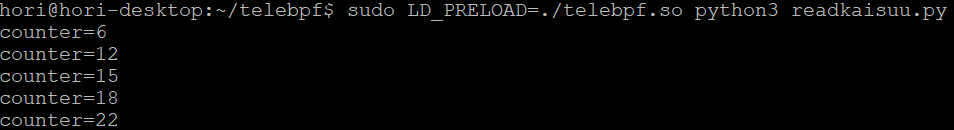 20
[Speaker Notes: まず，動作確認として・・
結果下の写真のようになり，・・
また・・しました．
結果は右の通りであり，・・
また，kfuncs等は・・
それ以外のイベントには対応しました．]
実験2：アプリケーションの実行時間
eBPFプログラムをロードするまでにかかる時間を測定
90ms増加したが、実行開始時にのみ行われるため影響は小さい
マップからの情報取得にかかる時間を測定
増加は0.4msだが、頻繁に行われる場合は改善が必要
BCCを改変した場合より若干高速
21
[Speaker Notes: 次にアプリケーションの実行時間をロード部分と情報取得部分に分けて計測しました．
ロード部分は左下であり，結果約90ミリ秒増加しました．しかしこれはアプリケーションの実行開始時にのみ行われるため影響は小さいと考えられます．
一方，情報取得部分は→下であり，結果約0.4ミリ秒増加しました．これはロード部分と違いアプリケーションの情報取得の動作毎に繰り返し頻繁に行われるためより改善するべき部分であると考えられます．
また・・でした．このため性能においてTeleBPFが劣っているわけではないと考えられます．]
実験3：システムコールの実行時間
eBPFアプリケーションが実行したシステムコールの実行時間を測定
システムコールを転送するオーバヘッドは0.71～2.18ms
ioctlシステムコールでイベントとeBPFプログラムの関連付けをやめる際のオーバヘッドだけが特に大きかった
eBPFアプリケーションの終了時にのみ行われるため問題とはならない
22
[Speaker Notes: 最後に，システムコール毎に・・
結果は下のようであり，・・
・・（DISABLEを示す）
しかし，これは・・と考えられます．]
関連研究
BPFd [Fernandes]
eBPFコマンド等をリモートホストのBPFdデーモンに転送
BCCライブラリ内の関数呼び出しを転送しており、BCCに強く依存
Sysdig [SysDig, Inc.]
eBPFプログラムを用いてシステムコールの実行を監視可能
VMにインストールして利用するため、ユーザが保守を行う必要
SEVmonitor [能野+, SWoPP'21]
SEVでメモリが暗号化されたVM内でエージェントを安全に実行
eBPFプログラムを用いるTeleBPFの方が安全性は高い
23
[Speaker Notes: 関連研究の紹介です．
BPfdは・・
BPFdはBCC改変と近いもので・・
これは・・
TeleBPFはこの依存性がありません．
次にSysdig
これは・・
・・があり，これはエージェント方式の問題と近い部分です．
最後にSEVmonitor
・・
検査器がある・・]
まとめ
eBPFプログラムを動的にVM内のOSに送り込んで安全に実行するシステムTeleBPFを提案
TeleBPF共有ライブラリによりeBPF関連システムコールをフック
VM内のTeleBPFプロキシに転送して実行
クラウド側で既存のeBPFアプリケーションを実行可能
TeleBPFを用いたeBPFアプリケーションの実行性能を測定
今後の課題
より多くのBPF関連システムコールに対応
様々なeBPFアプリケーションを実行できるようにする
セキュリティの強化
VMのユーザが望まないVM内の情報の取得を制限
24
[Speaker Notes: まとめです。今回私は・・しました。
これは・・します．
具体的には・・
このシステムでは・・です．
このうえで既存のeBPFアプリケーションが実行できることを確認し，オーバヘッドを測定しました．
今後の課題は次の２つです．
まず・・
・・
そして・・
現時点ではクラウド側がアプリケーションを作成し実行することでVM内のあらゆる情報をとってくることができます．
そのため・・]